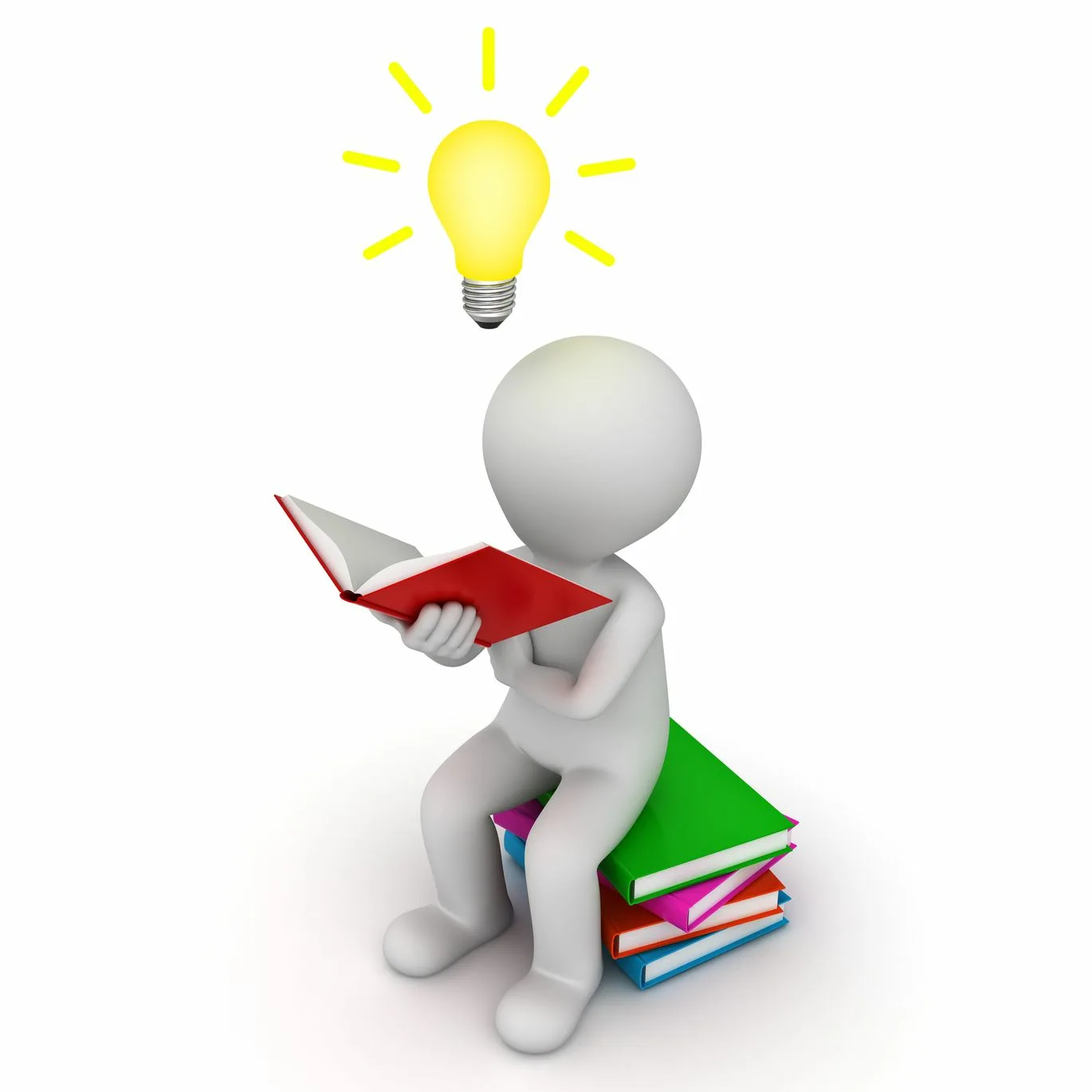 Оценка предметных и методических компетенций: методические рекомендации для учителей химии
Подготовила: Павлова Е.П., 
учитель химии и биологии
 МБОУ СОШ 77, 
руководитель ММО учителей химии г.Новосибирска
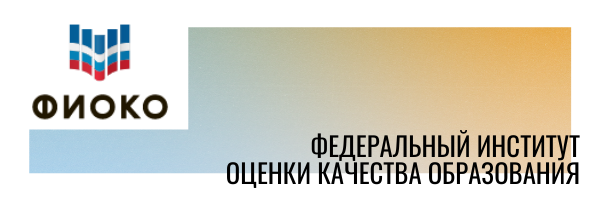 В целях развития и совершенствования единой федеральной системы научно-методического сопровождения педагогических работников проводится диагностическая работа - оценка предметных и методических компетенций учителя.
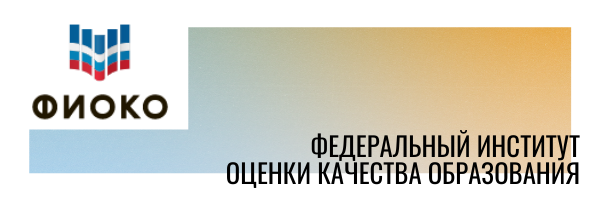 В Новосибирской области процедура Оценки - апрель 2023 год. 
Распределение заданий диагностической работы по проверяемым умениям и знаниям, типы заданий, их количество представлены в спецификациях и демоверсиях диагностических работ по предметам.
Характеристика уровней сформированности профессиональных компетенций учителя (определена в документах федерального оператора процедуры Оценки – ФИОКО)
1. Минимальный (1) – выставляется участникам, не преодолевшим 30 % ни в предметной, ни в методической частях. Требуется принятие управленческих решений;
2. Низкий (2) – выставляется участникам, преодолевшим 30 % только в одной части: или предметной, или методической. Требуется серьезная проработка вопроса о повышении квалификации;
3. Средний (3) – выставляется участникам, преодолевшим 30 % и в предметной, и в методической части, но общий процент выполнения работы меньше 80 %. Требуется включение в систему профессионального развития;
4. Высокий (4) – выставляется участникам, преодолевшим 30 % и в предметной, и в методической части, общий процент выполнения работы не менее 80 %. Может быть экспертом, преподавать на курсах повышения квалификации.
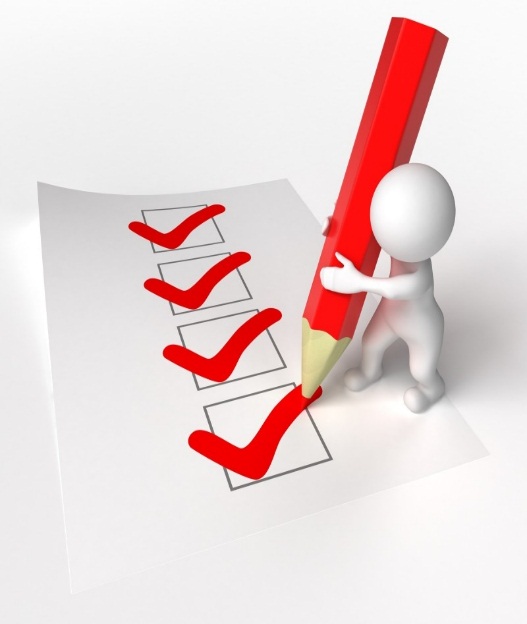 Обобщенные результаты участников процедуры Новосибирской области в апреле 2022 г.  Распределение участников по уровням сформированности профессиональных компетенций
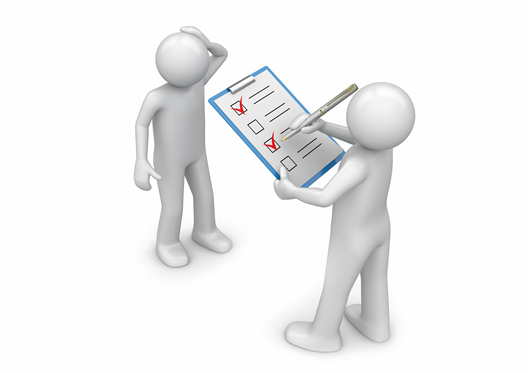 Специфика работы
Максимальный первичный балл за выполненную работу составил 36 баллов: за предметную часть КИМ: 16 баллов,  за методическую часть КИМ: 20 баллов.
Работа состояла из 19 заданий, из которых 10 заданий предполагали краткий ответ в виде комбинации цифр; 9 заданий – развернутый ответ.
В диагностической работе условно выделены 4 раздела, отражающие профессиональные компетенции в части:
− содержания учебного предмета;
− планирования учебных занятий;
− методика и технологии обучения;
−оценивания образовательных результатов обучающихся, анализ и использование результатов оценивания для повышения качества образования.
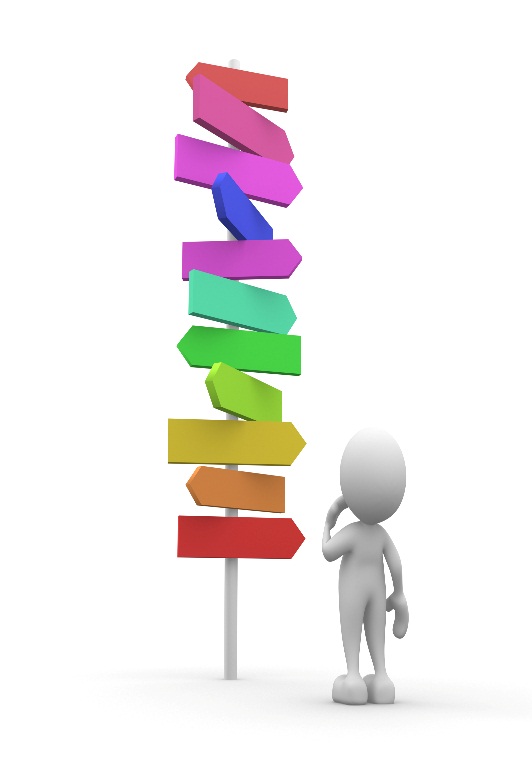 Анализ предметных компетенций
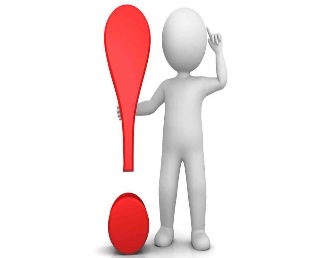 Самое низкое качество при выполнении заданий 3, 4 и 7. 
Задание 3. При электролизе раствора сульфата меди (II) на аноде выделилось 3,36 л (н.у.) кислорода. Сколько грамм металла выделилось на катоде? Ответ запишите с точностью до десятых.
Недостаточное качество выполнения приведенных типовых расчетных задач свидетельствуют об отсутствии сформированного умения производить расчеты на основе уравнения окислительно-восстановительных реакций, протекающих на электродах при прохождении электрического тока через раствор электролита.
Задание 4. Определите элементы, атомы которых в основном состоянии содержат одинаковое число неспаренных электронов. Запишите номера выбранных ответов.
Невыполнение задания, подобного приведенному, скорее всего, вызвано невнимательным прочтением текста, так как трудно предположить, что учителем могли быть допущены ошибочные суждения при подсчете неспаренных и спаренных электронов в атомах.
Задание 7. Из предложенного перечня выберите два вещества, которые не имеют межклассовых изомеров. Запишите номера выбранных ответов.
1) Циклопропан   2) изобутан    3) метаналь    4) ацетон  5) метилформиат
Затруднения при выполнении подобных заданий могут быть вызваны недостаточным уровнем знаний номенклатуры органических веществ и межклассовой изомерии углеводородов и кислородсодержащих органических соединений.
Анализ методических компетенций
Задание 15. Приведите два варианта решения задачи: «Растворимость нитрата серебра при 200С составляет 228 г воды. Рассчитайте массу нитрата серебра, которая содержится в 50 г насыщенного при 200С раствора». Какое из этих решений Вы предложили слабому ученику, а какое – только хорошо подготовленному ученику?
Очевидно, для выполнения такого задания учитель должен свободно владеть алгоритмами вычислений с использованием понятия «растворимость», чтобы моделировать варианты решений для обучающихся с различным уровнем подготовки.
Анализ результативности выполнения заданий группами участников исследования показал, что для группы учителей, выполнивших работу на 80 % и более (высокий уровень) наиболее сложными оказались из предметной части уже обозначенные выше задания 3 и 7, из методической части работы –  14.1, 19.
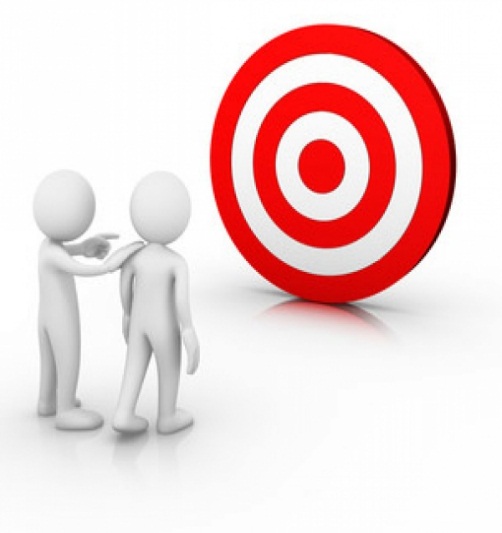 Для группы, продемонстрировавшей по результатам выполнения работы средний уровень владения предметно-методическими компетенциями, наибольшие затруднения вызвали, кроме названных заданий, по общей статистике результативности задание 1 и задание 10.
Задание 1. Имеется 120 г 24 % раствора вещества. Из него надо получить 16 % раствор. Сколько граммов воды требуется добавить? Ответ округлите до ближайшего целого числа.
Можно предположить, что затруднения могут быть вызваны отсутствием сформированного умения производить расчеты на разбавление и концентрирование растворов. Следует отметить, что такой тип задания присутствует в экзаменационной работе в рамках ЕГЭ по химии.
Задание 10. Из предложенного перечня выберите два вещества, с которыми реагирует аминопропановая кислота. Запишите номера выбранных ответов.
1) этанол
2) водород
3) толуол
4) диэтиловый эфир
5) аминоуксусная кислота
Невыполнение задания, скорее всего, вызвано недостаточным уровнем знаний о химических свойствах аминокислот.
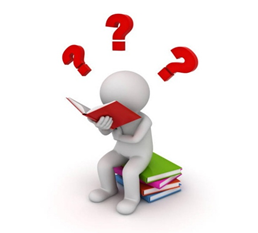 Рекомендации педагогическим работникам
Группе 1 рекомендуется: разработка индивидуальной траектории компенсации выявленных профессиональных дефицитов, включающая повышение квалификации или профессиональную переподготовку по специальности «Химия» с повторной оценкой предметных и методических компетенций.
Группам 2 и 3 рекомендуется: повышение квалификации, направленное на ликвидацию выявленных профессиональных дефицитов.
Учителям, результаты диагностики профессиональных компетенций которых соответствуют группе 4 рекомендуется: совершенствование предметных и методических компетенций, вызвавших затруднения в процедуре диагностики в форме самообразования.
Подробный анализ диагностической работы
http://io.nios.ru/articles2/122/40/ocenka-predmetnyh-i-metodicheskih-kompetenciy-metodicheskie-rekomendacii-dlya-1 
Автор: Лапина Юлия Владимировна старший преподаватель
кафедры естественно-научного образования ГАУ ДПО НСО НИПКиПРО
Спасибо за внимание!
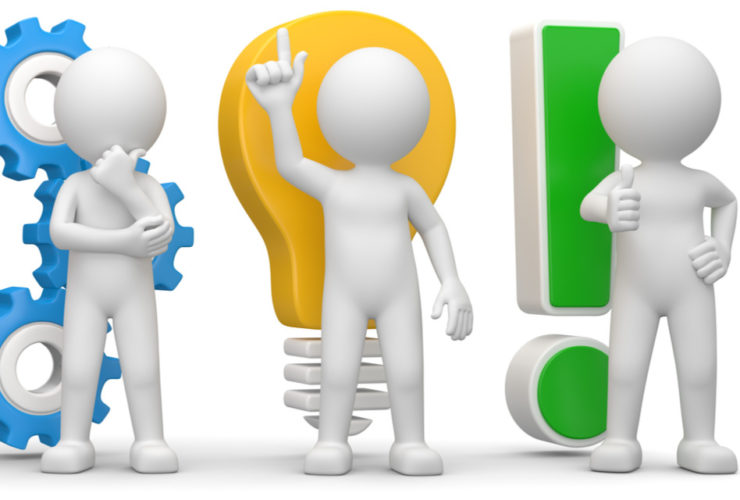